2 Corinthians Lesson 49
Chapter 13:1-4
August 13, 2023
[Speaker Notes: Last time we learned that Paul speaks of coming again to Corinth: that he catches them with guile regarding those that accused him of taking an offering for himself; that he feared when he did come, he would find that they were unrepentant of the uncleanness, fornication and lasciviousness that had happened before. 
In this lesson we shall learn that Paul articulates the three time he has come to the Corinthians; That in the mouth of two or three witness shall every word be established; that we know who these witnesses are; and that the Lord was crucified, we like him, shall live with him by the power of God.]
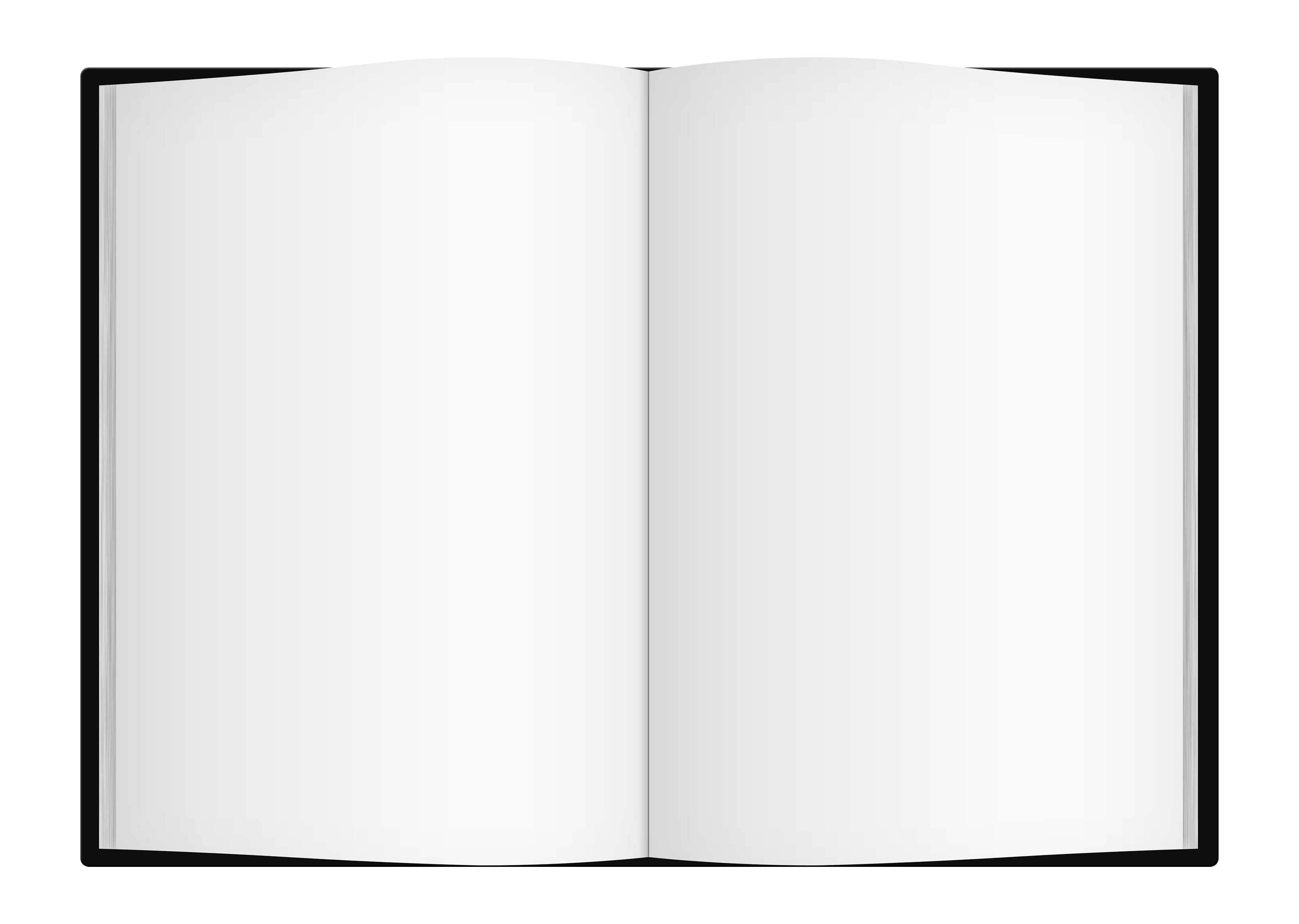 2 Corinthians Lesson 49 13:1-4
1 This is the third time I am coming to you. In the mouth of two or three witnesses shall every word be established. 
2 I told you before, and foretell you, as if I were present, the second time; and being absent now I write to them which heretofore have sinned, and to all other, that, if I come again, I will not spare:
3 Since ye seek a proof of Christ speaking in me, which to you-ward is not weak, but is mighty in you. 
4 For though he was crucified through weakness, yet he liveth by the power of God. For we also are weak in him, but we shall live with him by the power of God toward you.
This Photo by Unknown Author is licensed under CC BY-NC
2 Corinthians Lesson 49 13:1-4
1 This is the third time I am coming to you. 
(2 Co 12:14, 13:2, 1:15) 
In the mouth of two or three witnesses shall every word be established. 
(De 19:15, Matt 18:16, Jn 8:17,1 Ti 5:19, Heb 10:28)
[Speaker Notes: Third Time: 2 Corinthians 12:14 Behold, the third time I am ready to come to you; and I will not be burdensome to you: for I seek not yours, but you: for the children ought not to lay up for the parents, but the parents for the children. V.2 2 Corinthians 1:15 And in this confidence I was minded to come unto you before, that ye might have a second benefit; 
Two or Three Witnesses: Deuteronomy 19:15 One witness shall not rise up against a man for any iniquity, or for any sin, in any sin that he sinneth: at the mouth of two witnesses, or at the mouth of three witnesses, shall the matter be established. Matthew 18:16 But if he will not hear thee, then take with thee one or two more, that in the mouth of two or three witnesses every word may be established. John 8:17 It is also written in your law, that the testimony of two men is true.  Hebrews 10:28 He that despised Moses' law died without mercy under two or three witnesses: Titus was a witness, as was Luke and Paul of the things that transpired at Corinth. 1 Timothy 5:19 Against an elder receive not an accusation, but before two or three witnesses.]
2 Corinthians Lesson 49 13:1-4
Third Time: 
2 Corinthians 12:14 “Behold, the third time I am ready to come to you; and I will not be burdensome to you: for I seek not yours, but you: for the children ought not to lay up for the parents, but the parents for the children.”
2 Corinthians 1:15 “And in this confidence I was minded to come unto you before, that ye might have a second benefit;” 
Two or Three Witnesses: 
Deuteronomy 19:15 “One witness shall not rise up against a man for any iniquity, or for any sin, in any sin that he sinneth: at the mouth of two witnesses, or at the mouth of three witnesses, shall the matter be established.”
2 Corinthians Lesson 49 13:1-4
Two or Three Witnesses: (Cont’d) 
John 8:17 “It is also written in your law, that the testimony of two men is true.”  
1 Timothy 5:19 “Against an elder receive not an accusation, but before two or three witnesses.”
 Hebrews 10:28 “He that despised Moses' law died without mercy under two or three witnesses:”
2 Corinthians Lesson 49 13:1-4
2 I told you before, (1 Co 4:21, 5:1-5, 2 Co 10:2,13:10)
and foretell you, as if I were present, the second time; 
and being absent now I write to them (2 Co 10:9-11)
which heretofore have sinned, (2 Co 12:21)
and to all other, that, if I come again, 
I will not spare: (2 Co 1:23, Is 58:1, Je 13:14)
[Speaker Notes: I told you before: 1 Corinthians 4:21 What will ye? shall I come unto you with a rod, or in love, and in the spirit of meekness? 2 Corinthians 13:10 Therefore I write these things being absent, lest being present I should use sharpness, according to the power which the Lord hath given me to edification, and not to destruction. 2 Corinthians 10:2 But I beseech you, that I may not be bold when I am present with that confidence, wherewith I think to be bold against some, which think of us as if we walked according to the flesh. 
The Second Time: The mention of the "second time" here proves that Paul had been with them but once before. He had formed the resolution to go to them, but had been disappointed. The time when he had been with them is recorded in Ac 18:1, seq. He now uses the same language to them which he says he would use if he were with them, as he had expected to be, the second time. (Barnes)
Third Time here in this letter.  If he were to come again, it would be the fourth time. Twice in person, twice by letter.
Heretofore have Sinned: 1 Corinthians 4:18 “Now some are puffed up, as though I would not come to you.” We saw this in the previous lesson 2 Corinthians 10:9-11 “That I may not seem as if I would terrify you by letters. For his letters, say they, are weighty and powerful; but his bodily presence is weak, and his speech contemptible. Let such an one think this, that, such as we are in word by letters when we are absent, such will we be also in deed when we are present.” 2 Corinthians 12:21 And lest, when I come again, my God will humble me among you, and that I shall bewail many which have sinned already, and have not repented of the uncleanness and fornication and lasciviousness which they have committed. 
If I come again…”Don’t make me come up there!
I will not Spare: 2 Corinthians 1:23 Moreover I call God for a record upon my soul, that to spare you I came not as yet unto Corinth. Isaiah 58:1 Cry aloud, spare not, lift up thy voice like a trumpet, and shew my people their transgression, and the house of Jacob their sins. Jeremiah 13:14 And I will dash them one against another, even the fathers and the sons together, saith the LORD: I will not pity, nor spare, nor have mercy, but destroy them.]
2 Corinthians Lesson 49 13:1-4
Before:
1 Corinthians 4:21 “What will ye? shall I come unto you with a rod, or in love, and in the spirit of meekness?”
 2 Corinthians 13:10 “Therefore I write these things being absent, lest being present I should use sharpness, according to the power which the Lord hath given me to edification, and not to destruction.”
 2 Corinthians 10:2 “But I beseech you, that I may not be bold when I am present with that confidence, wherewith I think to be bold against some, which think of us as if we walked according to the flesh.”
[Speaker Notes: Being Absent: 
The Second Time: The mention of the "second time" here proves that Paul had been with them but once before. He had formed the resolution to go to them, but had been disappointed. The time when he had been with them is recorded in Ac 18:1, seq. He now uses the same language to them which he says he would use if he were with them, as he had expected to be, the second time. (Barnes)
Third Time here?
Heretofore have Sinned: 1 Corinthians 4:18 “Now some are puffed up, as though I would not come to you.” We saw this in the previous lesson 2 Corinthians 10:9-11 “That I may not seem as if I would terrify you by letters. For his letters, say they, are weighty and powerful; but his bodily presence is weak, and his speech contemptible. Let such an one think this, that, such as we are in word by letters when we are absent, such will we be also in deed when we are present.” 2 Corinthians 12:21 And lest, when I come again, my God will humble me among you, and that I shall bewail many which have sinned already, and have not repented of the uncleanness and fornication and lasciviousness which they have committed. 
If I come again…”Don’t make me come up there!
I will not Spare: 2 Corinthians 1:23 Moreover I call God for a record upon my soul, that to spare you I came not as yet unto Corinth. Isaiah 58:1 Cry aloud, spare not, lift up thy voice like a trumpet, and shew my people their transgression, and the house of Jacob their sins. Jeremiah 13:14 And I will dash them one against another, even the fathers and the sons together, saith the LORD: I will not pity, nor spare, nor have mercy, but destroy them.]
2 Corinthians Lesson 49 13:1-4
Being absent:
1 Corinthians 4:18 “Now some are puffed up, as though I would not come to you.” 
2 Corinthians 10:9 “That I may not seem as if I would terrify you by letters. 10 For his letters, say they, are weighty and powerful; but his bodily presence is weak, and his speech contemptible. 11 Let such an one think this, that, such as we are in word by letters when we are absent, such will we be also in deed when we are present.” 
Heretofore have sinned, (2 Co 12:21)
and to all other, that, if I come again, 
I will not spare: (2 Co 1:23, Is 58:1, Je 13:14)
[Speaker Notes: I told you before: 1 Corinthians 4:21 What will ye? shall I come unto you with a rod, or in love, and in the spirit of meekness? 2 Corinthians 13:10 Therefore I write these things being absent, lest being present I should use sharpness, according to the power which the Lord hath given me to edification, and not to destruction. 2 Corinthians 10:2 But I beseech you, that I may not be bold when I am present with that confidence, wherewith I think to be bold against some, which think of us as if we walked according to the flesh. 
And Foretell You: Acts 18:1 After these things Paul departed from Athens, and came to Corinth; 
Being Absent: 
The Second Time: The mention of the "second time" here proves that Paul had been with them but once before. He had formed the resolution to go to them, but had been disappointed. The time when he had been with them is recorded in Ac 18:1, seq. He now uses the same language to them which he says he would use if he were with them, as he had expected to be, the second time. (Barnes)
Third Time here?
Heretofore have Sinned: 1 Corinthians 4:18 “Now some are puffed up, as though I would not come to you.” We saw this in the previous lesson 2 Corinthians 10:9-11 “That I may not seem as if I would terrify you by letters. For his letters, say they, are weighty and powerful; but his bodily presence is weak, and his speech contemptible. Let such an one think this, that, such as we are in word by letters when we are absent, such will we be also in deed when we are present.” 2 Corinthians 12:21 And lest, when I come again, my God will humble me among you, and that I shall bewail many which have sinned already, and have not repented of the uncleanness and fornication and lasciviousness which they have committed. 
If I come again…”Don’t make me come up there!
I will not Spare: 2 Corinthians 1:23 Moreover I call God for a record upon my soul, that to spare you I came not as yet unto Corinth. Isaiah 58:1 Cry aloud, spare not, lift up thy voice like a trumpet, and shew my people their transgression, and the house of Jacob their sins. Jeremiah 13:14 And I will dash them one against another, even the fathers and the sons together, saith the LORD: I will not pity, nor spare, nor have mercy, but destroy them.]
2 Corinthians Lesson 49 13:1-4
Heretofore have sinned:
2 Corinthians 12:21 “And lest, when I come again, my God will humble me among you, and that I shall bewail many which have sinned already, and have not repented of the uncleanness and fornication and lasciviousness which they have committed.”
2 Corinthians Lesson 49 13:1-4
I will not spare:
2 Corinthians 1:23 Moreover I call God for a record upon my soul, that to spare you I came not as yet unto Corinth. 
Isaiah 58:1 “Cry aloud, spare not, lift up thy voice like a trumpet, and shew my people their transgression, and the house of Jacob their sins.” 
Jeremiah 13:14 “And I will dash them one against another, even the fathers and the sons together, saith the LORD: I will not pity, nor spare, nor have mercy, but destroy them.”
2 Corinthians Lesson 49 13:1-4
3 Since ye seek a proof of Christ (2 Co 8:2-3)
speaking in me, (Matt 10:20, Ro 15:18)
which to you-ward is not weak, (1 Co 5:4)
but is mighty in you. (1 Co 9:2, 2 Co 10:4)
[Speaker Notes: Proof of Christ: 2 Corinthians 8:2 How that in a great trial of affliction the abundance of their joy and their deep poverty abounded unto the riches of their liberality. 2 Corinthians 8:3 For to their power, I bear record, yea, and beyond their power they were willing of themselves; 
Speaking in Me: Matthew 10:20 For it is not ye that speak, but the Spirit of your Father which speaketh in you. Romans 15:18 For I will not dare to speak of any of those things which Christ hath not wrought by me, to make the Gentiles obedient, by word and deed, 
Not Weak: 1 Corinthians 5:4 In the name of our Lord Jesus Christ, when ye are gathered together, and my spirit, with the power of our Lord Jesus Christ, 
Mighty in You: 2 Corinthians 10:4 (For the weapons of our warfare are not carnal, but mighty through God to the pulling down of strong holds;) 1 Corinthians 9:2 If I be not an apostle unto others, yet doubtless I am to you: for the seal of mine apostleship are ye in the Lord.]
2 Corinthians Lesson 49 13:1-4
Proof of Christ:
2 Corinthians 8:2 “How that in a great trial of affliction the abundance of their joy and their deep poverty abounded unto the riches of their liberality. 3 For to their power, I bear record, yea, and beyond their power they were willing of themselves;” 
Speaking in me: 
Matthew 10:20 “For it is not ye that speak, but the Spirit of your Father which speaketh in you.”
Romans 15:18 “For I will not dare to speak of any of those things which Christ hath not wrought by me, to make the Gentiles obedient, by word and deed,” 

Mighty in you. (1 Co 9:2, 2 Co 10:4)
2 Corinthians Lesson 49 13:1-4
Not weak:
 1 Corinthians 5:4 “In the name of our Lord Jesus Christ, when ye are gathered together, and my spirit, with the power of our Lord Jesus Christ,” 
Mighty in You: 
2 Corinthians 10:4 “(For the weapons of our warfare are not carnal, but mighty through God to the pulling down of strong holds;)”
1 Corinthians 9:2 “If I be not an apostle unto others, yet doubtless I am to you: for the seal of mine apostleship are ye in the Lord.”
2 Corinthians Lesson 49 13:1-4
4 For though he was crucified through weakness, (Php 2:7-8)
yet he liveth by the power of God. (Ro 6:4, Eph 1:19-21)
For we also are weak in him, (2 Co 12:10)
but we shall live with him by the power of God toward you. (Ro 6:8, 2 Ti 2:11)
[Speaker Notes: Crucified: Philippians 2:7 But made himself of no reputation, and took upon him the form of a servant, and was made in the likeness of men: 8 And being found in fashion as a man, he humbled himself, and became obedient unto death, even the death of the cross. 
He Liveth: Romans 6:4 Therefore we are buried with him by baptism into death: that like as Christ was raised up from the dead by the glory of the Father, even so we also should walk in newness of life. Ephesians 1:19 “And what is the exceeding greatness of his power to us-ward who believe, according to the working of his mighty power, 20 Which he wrought in Christ, when he raised him from the dead, and set him at his own right hand in the heavenly places, 21 Far above all principality, and power, and might, and dominion, and every name that is named, not only in this world, but also in that which is to come:”
Weak in Him: 2 Corinthians 12:10 Therefore I take pleasure in infirmities, in reproaches, in necessities, in persecutions, in distresses for Christ's sake: for when I am weak, then am I strong. 
Live with Him: Romans 6:8 Now if we be dead with Christ, we believe that we shall also live with him: 2 Timothy 2:11 It is a faithful saying: For if we be dead with him, we shall also live with him:]
2 Corinthians Lesson 49 13:1-4
Crucified:
Philippians 2:7 “But made himself of no reputation, and took upon him the form of a servant, and was made in the likeness of men: 
8 “And being found in fashion as a man, he humbled himself, and became obedient unto death, even the death of the cross.”
2 Corinthians Lesson 49 13:1-4
He liveth:
Romans 6:4 “Therefore we are buried with him by baptism into death: that like as Christ was raised up from the dead by the glory of the Father, even so we also should walk in newness of life.”
 Ephesians 1:19 “And what is the exceeding greatness of his power to us-ward who believe, according to the working of his mighty power, 20 Which he wrought in Christ, when he raised him from the dead, and set him at his own right hand in the heavenly places, 21 Far above all principality, and power, and might, and dominion, and every name that is named, not only in this world, but also in that which is to come:”
2 Corinthians Lesson 49 13:1-4
Weak in him:
2 Corinthians 12:10 “Therefore I take pleasure in infirmities, in reproaches, in necessities, in persecutions, in distresses for Christ's sake: for when I am weak, then am I strong.” 
Live with him:
Romans 6:8 “Now if we be dead with Christ, we believe that we shall also live with him:” 
2 Timothy 2:11 “It is a faithful saying: For if we be dead with him, we shall also live with him:”